Číselné soustavy
Číselné soustavy reprezentují čísla, která jsou pro nás symbolem určitého množství – kvantity. 
Desítkovou soustavu se učíme již v první třídě a využíváme ji v běžném životě. Při aritmetických operacích dostáváme vždy jednoznačný a nám srozumitelný výsledek. 
Tato soustava však není vhodná pro počítače nebo číslicové systémy. protože číslicové zařízení by muselo rozlišovat deset různých, například napěťových úrovní. 
Proto v těchto případech využíváme soustavy o jiných základech.
Číselné soustavy
Nedůležité číselné soustavy jsou: 
 Dvojková (binární) 
Desítková (dekadická) 
Šestnáctková (hexadecimální) 
Pořípadě osmičková (oktální)
Zápis čísla v číselné soustavě o základu Z
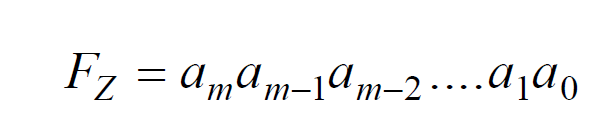 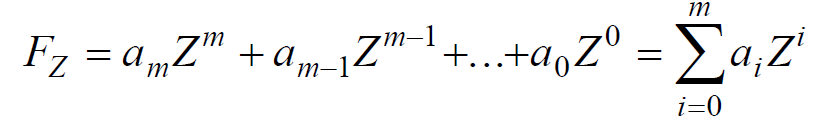 Hornerovo schema
William Geogre Horner
1786-1837
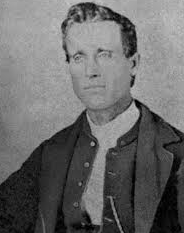 Příklad
Rozepište dekadické číslo F = 93710 
	F = 7*1+3*10+9*100  
Rozepište osmičkové číslo F = 7638 
F= 3*80 + 6*81 + 7*82
Příklad
Rozepište dekadické číslo F = 93710 
	F = 7*1+3*10+9*100  
Rozepište osmičkové číslo F = 7638 
F= 3*80 + 6*81 + 7*82 = 3*1+6*8+7*64 = 49910
Polyadické číselné soustavy
Název soustavy se odvozuje od čísla, které tvoří základ soustavy. Polyadické číselné soustavy mají v každém řádu pevně stanovenou váhu. 
Tyto soustavy jsou označovány jako soustavy poziční, hodnota číslice je dána její pozicí.
Desítková soustava
Nejužívanější soustavou v každodenním životě je soustava desítková (dekadická).
Asi proto, že člověk má na rukou 10 prstů, kterými umí rozlišit 10 různých znaků. 
Seznámení s touto soustavou probíhá už v relativně raném dětství.  
V logických systémech se však nejčastěji používají jiné číselné soustavy:
Dvojková soustava
binární, dyadická o základu  Z = 2
Tato soustava používá pouze dvě číslice a to 0 a 1
Můžeme si například nadefinovat, že 1 (logická 1 nebo symbol H - High) odpovídá napěťovým úrovním 9 až 10 V a 0 (logická 0 nebo symbol L - Low) odpovídá napěťovým úrovním 0 až 1 V. 
V teorii reléových spojů obvykle značí 1 sepnutý kontakt a 0 kontakt rozepnutý.
Osmičková soustava
oktálová  o základu  Z = 8
Tato soustava využívá osmi číslic jako násobících koeficientů. Jsou to 0, 1, 2, 3, 4, 5, 6 a 7. 
Dříve se tato soustava spolu se šestnáctkovou používala v souvislosti se staršími typy sálových počítačů.
Dnes je její použití omezené.
Šestnáctková soustava
hexadecimální o základu  Z = 16 
Tato soustava využívá 16 číslic (znaků) jako násobících koeficientů příslušné mocniny základu soustavy. 
K vyjádření těchto 16 znaků si pomáháme alfabetickými znaky začátku abecedy A až F pro čísla 10 až 15. 
Šestnáctková soustava se používá v mikropočítačové technice k popisu dat na adresové a datové sběrnici. 
Hexadecimální vyjádření dat se  značí symbolem h nebo též H za šestnáctkovým číslem.
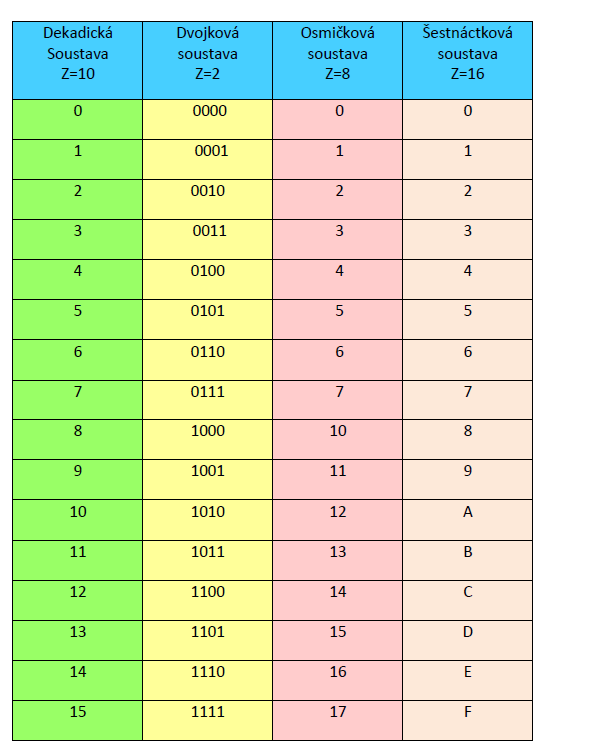 Převody mezi číselnými soustavami
Častým úkolem bývá provést přepočet čísel mezi různými číselnými soustavami. 
Číslo neustále stejné (má stejnou hodnotu), jde jen o to, že jeho vyjádření v různých soustavách je různé. 
Dekadicky vyjádřené číslo je nám srozumitelné, ale pro některé aplikace, např. pro logické systémy, je nepoužitelné. V tomto případě užíváme číslo vyjádřené dvojkově. 
Toto vyjádření je ale mnohdy moc dlouhé, proto v souvislosti s logickými obvody a mikroprocesory používáme často soustavu šestnáctkovou. 
Je proto nutné umět čísla vyjádřená v různých soustavách mezi sebou vzájemně převádět.
Příklad
Převeďte číslo F2 = 11011 do soustavy o základu Z = 10 .
F = 1*24 + 1*23 + 0*22 +1*21 +1*20 = 16+8+2+1 = 27
Příklad
Převeďte číslo F8 = 2175 do soustavy o základu Z = 10 .
F = 2*83 + 1*82 +7*81 +5*80 = 1024+64+56+5 = 1149
Příklad
Převeďte číslo F16 = C7A do soustavy o základu Z = 10 .
F = C*162 +7*161 +A*160 = 12*162+7*161+10*160  = 3072+112+10 = 3194
Příklady na cvičení
Převeďte číslo 2738 z osmičkové soustavy do desítkové. 
Převeďte číslo 1245 z pětkové soustavy do desítkové. 
Převeďte číslo C2F16 z šestnáctkové soustavy do desítkové.
Řešení
18710
3910
311910
Převod čísla z desítkové soustavy do jiné
Metoda postupného odečítání
Původní číslo v soustavě o základu Z = 10 se rozkládá odečítáním zmenšujících semocnin základu Z
Jako první odečítá mocnina čísla Z rovná převáděnému číslu, nebo nejbližší menší
Příklad
Převeďte číslo F10 = 190 do soustavy o základu Z = 2.  
Nejprve si vyjádříme jednotlivé mocniny čísla 2 (základu soustavy). Nejvyšší vyjadřovaná mocnina čísla 2 bude vzhledem k požadavku na rozkládané číslo 27, protože 27 = 128 < F a 28 = 256  > F 
27 = 128, 26 = 64, 25 = 32, 24 = 16, 23 = 8, 22 = 4, 21 = 2, 20 = 1. 
Od převáděného čísla odečteme nejvyšší mocninu čísla 2 ještě menší než převáděné číslo. 
190 - 27 = 190 - 128 = 62, jedničku uložíme do proměnné a7
Příklad, pokračování
62 - 26 = 62 - 64 = -2, 26 se do čísla 62 nevejde, 0 → a6 
62 - 25 = 62 - 32 = 30, 25 se do čísla 62 vejde, 1 → a5 
30 - 24 = 30 - 16 = 14, 24 se do čísla 30 vejde, 1 → a4 
14 - 23 = 14 - 8 = 6, 23 se do čísla 14 vejde, 1 → a3 
6 - 22 = 6 - 4 = 2, 22 se do čísla 6 vejde, 1 → a2 
2 - 21 = 2 - 2 = 0, 21 se do čísla 2 vejde, 1 → a1
0 - 20 = 0 - 1 = -1, 20 se do čísla 0 nevejde, 0 → a0 
Výsledek:  F =a7a6a5a4a3a2a1a0  = 101111102
Příklad
Převeďte číslo F10  = 190 do soustavy o základu Z = 8.
Nejprve si vyjádříme jednotlivé mocniny čísla 8 (základu soustavy). Nejvyšší vyjadřovaná mocnina čísla 8 bude vzhledem k požadavku na rozkládané číslo 82, protože 82 = 64, 83 = 512
82 = 64, 81 = 8, 80 = 1
Od převáděného čísla odečteme dvojnásobek druhé mocniny čísla 8
190 - 2. 82 = 190 - 2 . 64 = 62, 82 se do čísla 190 vejde 2x, 2 → a2 
62 - 7. 81 = 62 - 56 = 6, 81 se do čísla 62 vejde 7x, 2 → a1
6 - 6. 80 = 6 - 6 = 0, 80 se do čísla 6 vejde 6x, 6 → a0
Výsledek: F8 = a2 a1 a0 = 276
Metoda postupného dělení
Původní číslo F10 v soustavě o základu 10 se rozkládá postupným dělením číslem, které odpovídá základu soustavy Z
Jako výsledek se zapisují zbytky po dělení v
opačném pořadí ( tj. z pravé strany).
Příklad
Převeďte číslo F10 = 190 do soustavy o základu Z = 2.
Převáděné číslo postupně dělíme číslem 2 a zbytky (koeficienty ai ) zapisujeme z pravé strany 
190 : 2 = 95 , zbytek po dělení je 0, 0 → a0
95 : 2 = 47 , zbytek po dělení je 1, 1 → a1
47 : 2 = 23 , zbytek po dělení je 1, 1 → a2
23 : 2 = 11 , zbytek po dělení je 1, 1 → a3
11 : 2 = 5 , zbytek po dělení je 1, 1 → a4
5 : 2 = 2 , zbytek po dělení je 1, 1 → a5
2 : 2 = 1 , zbytek po dělení je 0, 0 → a6
1 : 2 = 0 , zbytek po dělení je 1, 1 → a7
Výsledek:  F =a7a6a5a4a3a2a1a0  = 101111102
Příklad
Převeďte číslo F10 = 190 do soustavy o základu Z = 16.
Převáděné číslo postupně dělíme číslem 16 a zbytky (koeficienty ai ) zapisujeme z pravé strany 
190 : 16 = 11 , zbytek po dělení je 14, 14=E → a0
11 : 16 = 0 , zbytek po dělení je 11, 11=B → a1
Výsledek: F = a1a0 = BE16
Převod čísel mezi dvěma obecnými číselnými soustavami
Celočíselné základy Z a X větší než 1,
Z ≠ 10, X ≠ 10
Využijeme převod ze soustavy o základu Z do desítkové soustavy  a následný převod čísla ze soustavy desítkové do soustavy o základu X
Příklad
Převeďte číslo 4426 z pětkové soustavy do dvojkové.
Převedeme 4426 do soustavy desítkové 
4426 = 4*25+4*5+2 = 12210.
Převedeme 12210 do soustavy dvojkové 
12210 = 11110102.
Výjímky
Výjimku tvoří vzájemné převody mezi osmičkovou a dvojkovou soustavou a šestnáctkovou a dvojkovou soustavou. 
Využívá se skutečnosti, že čísla 8 a 16 jsou mocninami čísla 2, tzn. 8 = 23 a 16 = 24. 
Z toho vyplývá, že jednu číslici v soustavě osmičkové převádíme třemi řádovými místy v soustavě dvojkové, jednu číslici v soustavě šestnáctkové čtyřmi místy dvojkovými.
Příklad
Převeďte číslo F8 172 do soustavy o základu Z=2 
18 = 0012 
78 = 1112 
28 = 0102 
Výsledek: 1728 = 001 111 010 2
Příklad
Převeďte číslo F2 = 011101110010112 do soustavy o základu Z=8
Rozdělíme dvojkové číslo na trojice číslic od nejnižšího řádového místa, tj. z pravé strany 
01 | 110 | 111 | 001 | 011
     1       6      7       1       3 
Výsledek: . 011101110010112  = 167138
Příklad
Převeďte číslo F2  01110111001011 do soustavy o základu Z  16 
Rozdělíme dvojkové číslo na čtveřice číslic od nejnižšího řádového místa, tj. z pravé strany
01110111001011
     1      D        C        B
Výsledek: 011101110010112  1DCB16
Příklad
Převeďte číslo F16  5F7A do soustavy o základu Z  8 
Při řešení této úlohy využijeme mezipřevodu do soustavy dvojkové. Převedeme každou šestnáctkovou číslici na čtyřmístné vyjádření ve dvojkové soustavě
 5     F       7     A
    0101 1111  0111  1010.
Toto dvojkové číslo následně rozdělíme na trojice bitů od nejnižšího řádového místa a každou trojici vyjádříme osmičkovým ekvivalentem,
0 101  111  101  111  010
      0     5        7        5        7        2
Výsledek: 5F7A16  01011111011110102 = 575728